※特許申請中
酸化ストレスマーカー測定にて評価した肥育牛における飼料内セレン添加の効果
〇高橋海秀¹ 永吉夢輝¹ 加藤圭介¹ 原知也¹
山本哲也¹ 伊藤容平¹ 足立全¹ 岸本昌也¹ 加藤大介¹
増田洋史² 中島孝信²
1) (株)益田大動物診療所　2)日清丸紅飼料株式会社
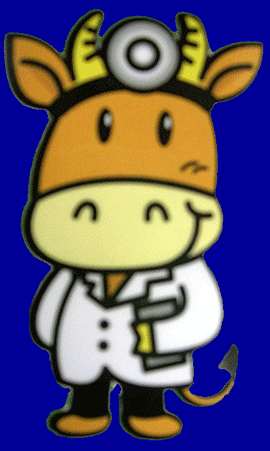 (株)益田大動物診療所
はじめに
先行研究より
肥育牛における酸化ストレス
・特異的な飼養管理が影響し、莫大な酸化ストレスを受けている可能性
・飼養管理によるビタミン類の減少に伴い、酸化ストレスが増強する
・セレンが脂質過酸化に特異的に作用して酸化ストレスに関連
セレンの抗酸化能
    ・セレンは体内でセレノシステインという形で抗酸化酵素である
　    グルタチオンペルオキシダーゼ(GSH-Px)の活性中心を担う物質
　・GSH-Px4が過酸化脂質に特異的に働く
有機セレンの飼料添加
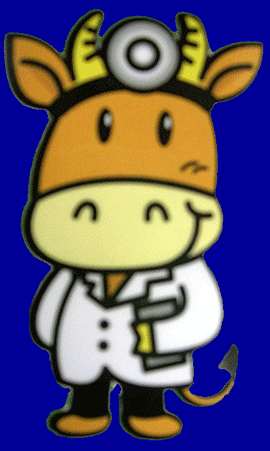 (株)益田大動物診療所
[Speaker Notes: はじめに
まだ見られてない方は先行研究である「黒毛和種肥育牛における血液中抗酸化物と酸化ストレスマーカーの関係」の発表をみられてからの方がわかりやすいと思うのでぜひみてください
まず先行研究より
肥育牛はその特有の飼養管理によりビタミン類の減少に伴う酸化ストレスの増強が示唆されました。
また、セレンが脂質過酸化による酸化ストレスに関連しているのではないかと考えられました。
一般的にセレンは抗酸化能を有する微量ミネラルであり、体内に取り込まれたセレンはセレノシステインという形で蛋白質に取り込まれます。
このセレノシステインは抗酸化酵素であるグルタチオンペルオキシダーゼの活性中心を担う物質であり
特にグルタチオンペルオキシダーゼ４は過酸化脂質に特異的に働くことが知られています]
材料・方法
〇供試牛
対照区：先行研究に供試した40頭
試験区：繁殖肥育一貫牧場の黒毛和種去勢雄　40頭
①前期  (約13ヵ月齢)
②後期1(約19ヵ月齢)
③後期2(約20ヵ月齢)
④後期3(約26ヵ月齢)
⑤後期4(約30ヵ月齢)
全供試牛群　(各ステージ8頭ずつ)
高月齢群
〇測定項目
    酸化ストレスマーカー    　    d-ROMs, TBARS
    抗酸化能マーカー     　          BAP, SH
    酸化ストレスの指標               OSI
    ビタミン・ミネラル類           ビタミンA, βカロチン, ビタミンE, セレン
    試験期間における全出荷牛の出荷成績、脂肪壊死症の発生
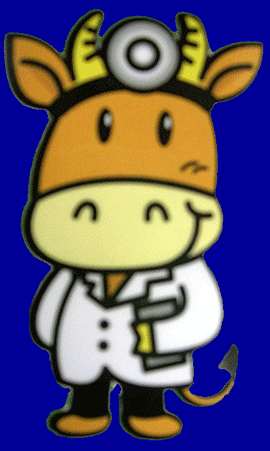 (株)益田大動物診療所
[Speaker Notes: 材料および方法です
先行研究に供した40頭を対照区としました
本試験でも肥育期の各月齢から5群各８頭ずつ供試し、40頭を供しました。
1～5の全てで全供試牛群とし、4,5のみで高月齢群としました。
測定項目は酸化ストレスマーカーとしてd-ROMs、TBARSを
抗酸化マーカーとしてBAP、SHを
また酸化ストレスの指標としてOSI、ビタミンおよびミネラルとしてVA,BC,VE,Seを測定し、
各群の期間中における牧場全体の出荷成績および脂肪壊死症の発生について評価しました。]
成績：試験区　全供試牛群
r =-0.5486
r =-0.5843
r =-0.725
r =-0.6236
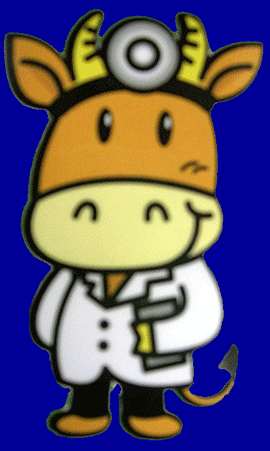 (株)益田大動物診療所
[Speaker Notes: 成績です
試験区の全供試牛群の項目間の相関についてです。
d-ROMsとVA間に負の相関、OSIとVA間に負の相関、SHとビタミンA間に負の相関、SHとBC間に負の相関が認められました。
各項目間の相関係数についてはスライドに示してある通りです。]
成績：試験区　高月齢群
r =-0.4382
r =-0.695
r =-0.4321
r =-0.4874
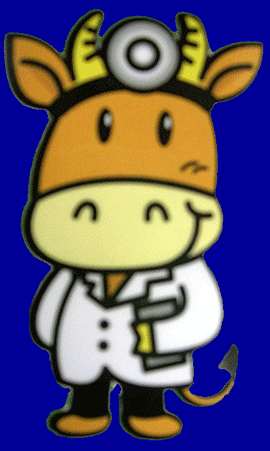 (株)益田大動物診療所
[Speaker Notes: つぎに試験区の高月齢区の各項目間の相関についてです
こちらも全供試牛群と同様にd-ROMsとVA間、SHとVA間、SHとBC間に負の相関が認められました
高月齢群ではSHとVE間に負の相関が認められました
こちらも各項目間の相関係数はスライドに示してある通りです]
成績：相関係数
対照区
試験区
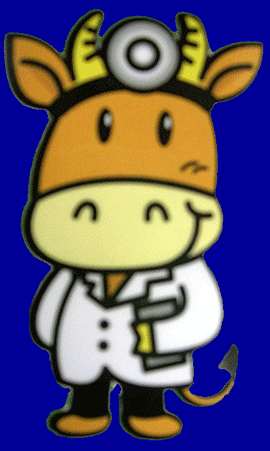 (株)益田大動物診療所
[Speaker Notes: 次に対照区および試験区で測定した全相関係数を表にしたものを示してます
青字が負の相関、赤字が正の相関になります。
セレンを添加することにより
全供試牛群においてはSHとVA,BCとの相関が逆転し、
高月齢群ではSHとVA,BC,VEの相関が逆転する結果となりました]
成績:ビタミンE
＊＊
＊＊
全供試牛群
高月齢群
＊＊：p <0.01
＊＊：p <0.01
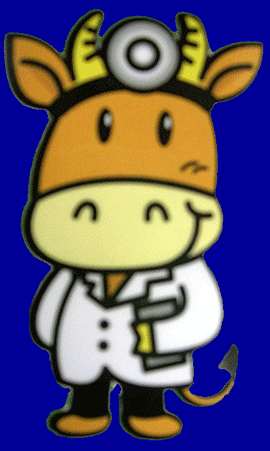 (株)益田大動物診療所
[Speaker Notes: ビタミンEに関して
全供試牛群、高月齢群ともに試験区が対照区に比べ有意に高値を示しました]
成績:セレン
＊
全供試牛群
高月齢群
＊：p <0.05
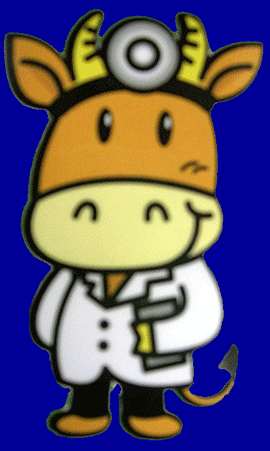 (株)益田大動物診療所
[Speaker Notes: セレンに関しては全供試牛群では試験区が有意に高値を示しましたが
高月齢群では有意差は認められませんでした]
成績:d-ROMs
＊＊
＊＊
全供試牛群
高月齢群
＊＊：p <0.01
＊＊：p <0.01
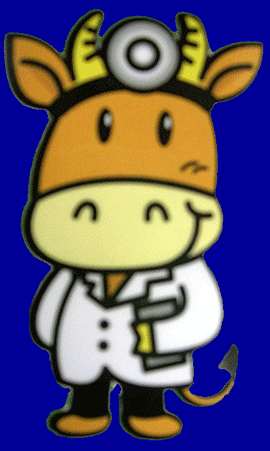 (株)益田大動物診療所
[Speaker Notes: D-ROMsに関しては
全供試牛群、高月齢群ともに試験区が有意に高値を示しました。]
成績:TBARS
全供試牛群
＊＊
高月齢群
＊＊
＊＊：p <0.01
＊＊：p <0.01
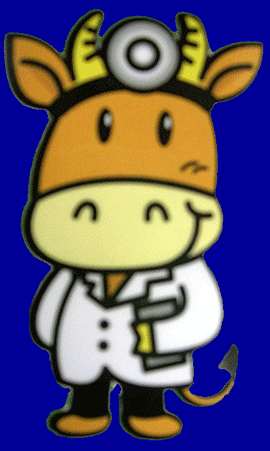 (株)益田大動物診療所
[Speaker Notes: TBARSは全供試牛群、高月齢群ともに試験区が有意に低値を示しました。]
成績:SH
全供試牛群
高月齢群
＊＊
＊＊
＊＊：p <0.01
＊＊：p <0.01
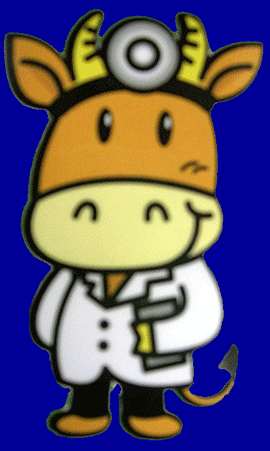 (株)益田大動物診療所
[Speaker Notes: SHは全供試牛群、高月齢群ともに試験区が有意に高値を示しました。]
約
脂肪壊死症のメカニズム
脂肪壊死組織では
飽和脂肪酸の割合が増加

過酸化脂質は正常組織の3.3倍

過酸化物価は正常組織の約6倍

脂肪壊死症は
脂肪組織の過酸化により
引き起こされる疾患である
と考えられる
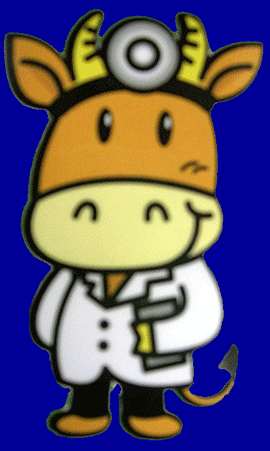 (新林ら, 1984)
(株)益田大動物診療所
[Speaker Notes: 1984年に新林らは、
脂肪壊死発症牛の正常脂肪組織、脂肪壊死組織における脂肪酸組成および過酸化脂質、過酸化物価を測定、評価しており、
脂肪壊死組織は正常脂肪組織に比べ、不飽和脂肪酸/飽和脂肪酸の比が小さく、不飽和脂肪酸の割合が少ないことを示しており、
また、脂肪壊死組織は正常脂肪組織と比べ酸化されている割合が高く、脂肪壊死組織には過酸化脂質が多量に含まれていることを明らかにしたと報告している
脂肪壊死症は脂肪組織の過酸化により引き起こされる疾患であると考えられる]
成績:脂肪壊死症の発生
＊＊：p < 0.01
対照区と試験区でカイ２乗検定を用いて検定した結果
有意差が認められた(p<0.01)
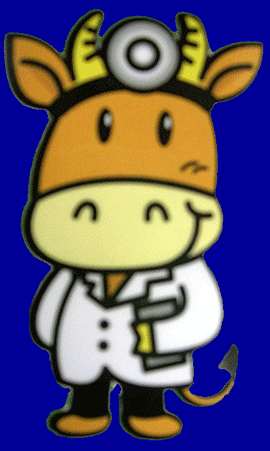 (株)益田大動物診療所
[Speaker Notes: 本研究におけるスライドに記載してある期間における黒毛和種の全出荷頭数における脂肪壊死症の発生についてです。]
成績:出荷成績
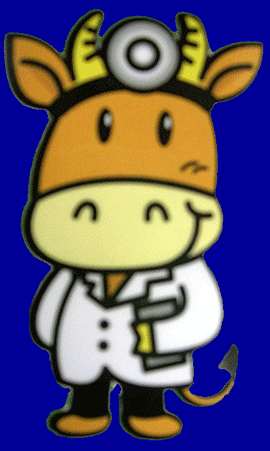 (株)益田大動物診療所
[Speaker Notes: 黒毛和種去勢]
考察
既知の報告と同様にセレンの血中濃度は一定以上上昇しにくく
これはセレンの恒常性維持による影響を示している
本研究においても過去の報告と合致する結果となった(Weiss et al. , 1984)

試験区ではセレンを添加することにより
ビタミンEの消費を抑制することができたと考えられる

試験区の受けている酸化ストレスは多大であるが
ビタミンEやセレンの血中濃度が上昇することによりGSH-PXが増加することで
抗酸化能を維持し脂質過酸化を抑制することができた

脂質過酸化が抑制されることで脂肪壊死症の発生も抑制することができた
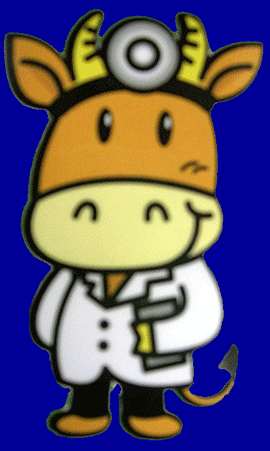 (株)益田大動物診療所
まとめ
先行研究より
・肥育牛における酸化ストレスは肥育牛特有の飼養管理による
　ビタミン類の減少に伴い増強していく

・血中セレン濃度が脂質過酸化と関連のある可能性

本研究では
・セレンの血中濃度が高いとビタミンEの消費を抑制する可能性

・セレンやビタミンEの血中濃度が高いと抗酸化能を維持、酸化ストレスを抑制

・脂肪壊死症は脂質過酸化により引き起こされる疾病である

・セレンの飼料添加により脂質過酸化が抑制され、脂肪壊死症の発生も抑制
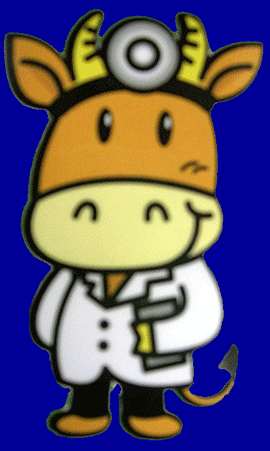 (株)益田大動物診療所
考察
有機セレンの飼料添加
消費されたセレンを補充することが可能
セレンが充足していることでビタミンEの消耗を抑制
セレン・ビタミンEが充足していることで高い抗酸化能を維持
脂質過酸化を抑制することが可能
脂質過酸化が抑制されることで脂肪壊死症の発生を抑制
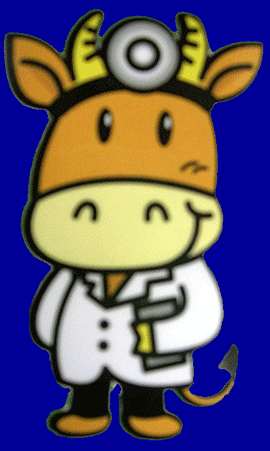 (株)益田大動物診療所
まとめ
全供試牛群
・先行研究と同様にビタミンAが低下することで牛の酸化ストレスは増大する
・セレンを添加することによりビタミンA、βカロチンが低下しても脂質過酸化に
    特異的な抗酸化力を維持することが可能であると考えられる
高月齢群
・先行研究と同様の結果が得られたが酸化ストレスが微弱になった可能性
・ビタミンAが低下しても抗酸化力を維持
・βカロチンが低下しても酸化ストレスが増大しない可能性
・βカロチン、ビタミンEが低下しても抗酸化力を維持している可能性
先行研究と比較すると
・試験区の方が強い酸化ストレスを受けているが、脂質過酸化による
    酸化ストレスはセレンを添加することで有意に抑制することができる
・出荷成績に影響を与えることなく脂肪壊死症の発生を抑制することでできる
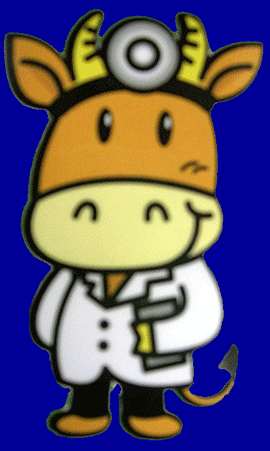 (株)益田大動物診療所
[Speaker Notes: 今回、３つの調査を行いました。まず1つ目は繁殖肥育一貫牧場においてIARS異常症発症牛の発生率を求めました。IARS異常症発症牛は、IARS異常遺伝子保因の種雄牛の交配により生産された子牛全頭を採血し、動物遺伝研究所及び家畜改良事業団に検査を依頼し、診断を行いました。２つ目はIARS異常症発症牛と正常牛との比較です。比較は出生体重、出荷体重、疾病発生状況、枝肉成績について行いました。３つ目は繁殖和牛のIARS遺伝子異常の保因率についてです。繁殖肥育一貫牧場と酪農牧場の２農場において飼育されている繁殖和牛ついて調査を行いました。]
考察
脂質過酸化における特異的な抗酸化酵素であるGSH-Px

GSH-Pxの活性中心はセレノシステイン

有機セレンの飼料添加により
GSH-Pxとして消費されたセレンを補充可能

βカロテンやビタミンEの低下に関わらず
脂質過酸化に特異的な酸化ストレスを抑制できた可能性

しかし、肥育牛における酸化ストレスは莫大であり
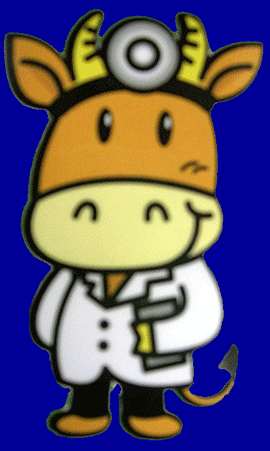 (株)益田大動物診療所
[Speaker Notes: 今回、３つの調査を行いました。まず1つ目は繁殖肥育一貫牧場においてIARS異常症発症牛の発生率を求めました。IARS異常症発症牛は、IARS異常遺伝子保因の種雄牛の交配により生産された子牛全頭を採血し、動物遺伝研究所及び家畜改良事業団に検査を依頼し、診断を行いました。２つ目はIARS異常症発症牛と正常牛との比較です。比較は出生体重、出荷体重、疾病発生状況、枝肉成績について行いました。３つ目は繁殖和牛のIARS遺伝子異常の保因率についてです。繁殖肥育一貫牧場と酪農牧場の２農場において飼育されている繁殖和牛ついて調査を行いました。]
考察
試験区は対照区に比べ強い酸化ストレスを受けている

VA、VEやBCなど抗酸化物質の血中濃度が低下しても
脂質過酸化に対する抗酸化力は維持

試験区よりも脂質過酸化による酸化ストレスは抑制していた

飼料にセレンが添加されることでGSH-Pxの活性が上昇していた

消費されたセレンを補充することができた。
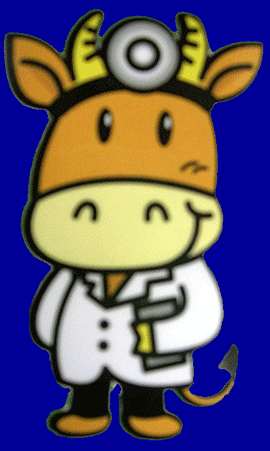 (株)益田大動物診療所
[Speaker Notes: 今回、３つの調査を行いました。まず1つ目は繁殖肥育一貫牧場においてIARS異常症発症牛の発生率を求めました。IARS異常症発症牛は、IARS異常遺伝子保因の種雄牛の交配により生産された子牛全頭を採血し、動物遺伝研究所及び家畜改良事業団に検査を依頼し、診断を行いました。２つ目はIARS異常症発症牛と正常牛との比較です。比較は出生体重、出荷体重、疾病発生状況、枝肉成績について行いました。３つ目は繁殖和牛のIARS遺伝子異常の保因率についてです。繁殖肥育一貫牧場と酪農牧場の２農場において飼育されている繁殖和牛ついて調査を行いました。]
成績：対照区
p=-0.4777
相関係数:p=-0.4502
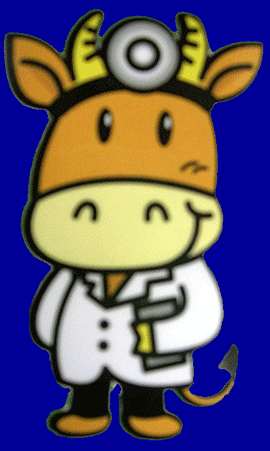 (株)益田大動物診療所
[Speaker Notes: 今回、３つの調査を行いました。まず1つ目は繁殖肥育一貫牧場においてIARS異常症発症牛の発生率を求めました。IARS異常症発症牛は、IARS異常遺伝子保因の種雄牛の交配により生産された子牛全頭を採血し、動物遺伝研究所及び家畜改良事業団に検査を依頼し、診断を行いました。２つ目はIARS異常症発症牛と正常牛との比較です。比較は出生体重、出荷体重、疾病発生状況、枝肉成績について行いました。３つ目は繁殖和牛のIARS遺伝子異常の保因率についてです。繁殖肥育一貫牧場と酪農牧場の２農場において飼育されている繁殖和牛ついて調査を行いました。]
成績：対照区 高月齢群
p=-0.744
p=-0.7944
p=0.6864
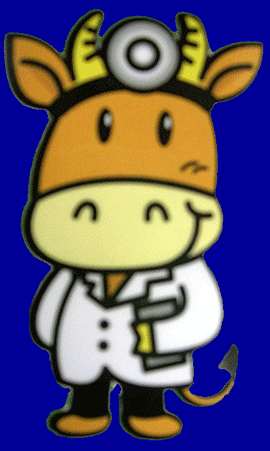 (株)益田大動物診療所
[Speaker Notes: 今回、３つの調査を行いました。まず1つ目は繁殖肥育一貫牧場においてIARS異常症発症牛の発生率を求めました。IARS異常症発症牛は、IARS異常遺伝子保因の種雄牛の交配により生産された子牛全頭を採血し、動物遺伝研究所及び家畜改良事業団に検査を依頼し、診断を行いました。２つ目はIARS異常症発症牛と正常牛との比較です。比較は出生体重、出荷体重、疾病発生状況、枝肉成績について行いました。３つ目は繁殖和牛のIARS遺伝子異常の保因率についてです。繁殖肥育一貫牧場と酪農牧場の２農場において飼育されている繁殖和牛ついて調査を行いました。]